FAOSD Programme                                      User Instructions
Kong Cheong Tuck
FS Expert
20 – 21 October 2014
Inspection: Search
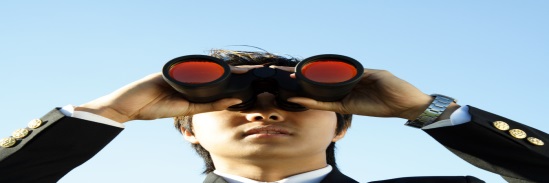 Inspection>>Search
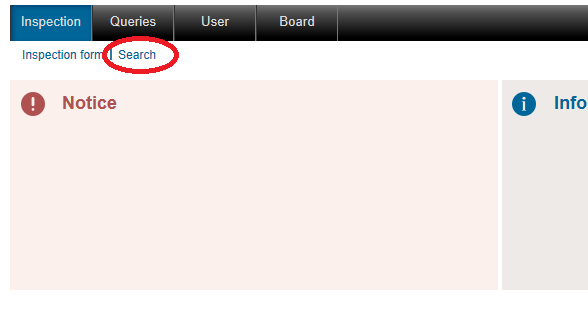 2
Inspection: Search
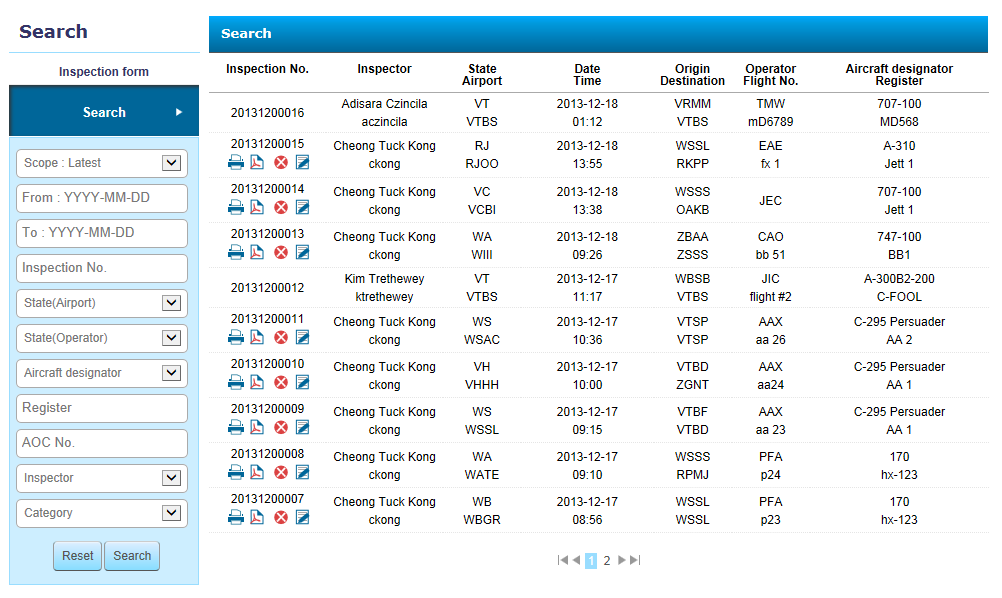 3
Inspection: Search
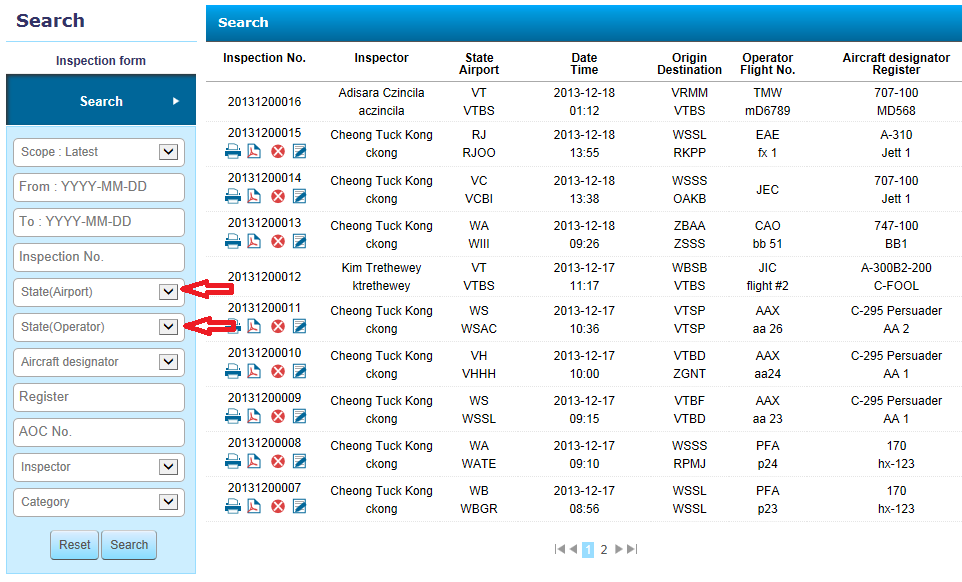 Listing of airport code.
Project title (Insert, Header & Footer)
4
Inspection: Search
Common Search filtering
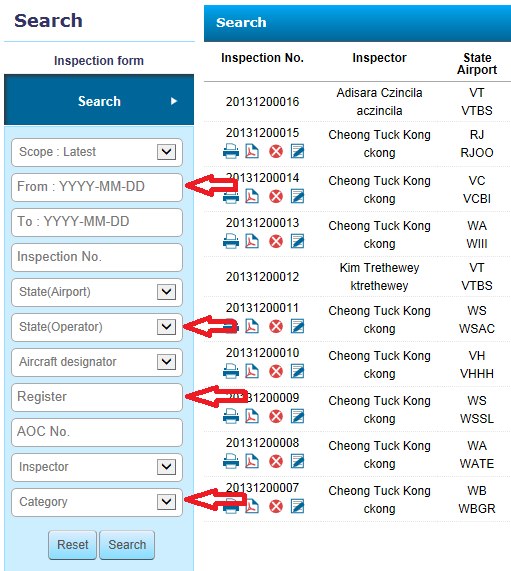 Project title (Insert, Header & Footer)
5
Inspection: Search
Thank You!
Q&A?
Project title (Insert, Header & Footer)
6
Exercise 2 – Searching the Database
Familiarise with the Search Application by using the various filtering fields: 
By Period (Dates)

By name of AOC operator

By aircraft designator

By Category of findings
Project title (Insert, Header & Footer)
7